В 19
Спецификация КИМ ЕГЭ 2015 г. 
Проверяемые требования (умения):  
использовать приобретённые знания и умения в практической деятельности и повседневной жизни
Элементы содержания 
Целые числа; дроби, проценты, рациональные числа; применение математических методов для решения содержательных задач из различных областей науки и практики. Интерпретация результата, учёт реальных ограничений.
Уровень сложности – повышенный
Максимальный балл -3
У гражданина Лукина 1 августа 2000 года родился сын. По этому случаю он открыл в некотором банке вклад в 1000 рублей. Каждый следующий год 1 августа он пополнял вклад на 1000 рублей. По условиям договора банк ежегодно 31 июля начислял 20% на сумму вклада. Через 6 лет у гражданина Лукина родилась дочь, и он открыл в другом банке ещё один вклад, уже на 2200 рублей, и каждый следующий год вносил в банк 2200 рублей, а банк ежегодно начислял 44% на сумму вклада. Через сколько лет после рождения сына суммы на каждом из двух вкладов сравняются, если деньги из вкладов не изымаются?
1 августа открыл первый вклад на 1000 рублей. Каждый следующий год 1 августа он пополнял вклад на 1000 рублей. Банк ежегодно 31 июля начислял 20% на сумму вклада.
Через n лет величина вклада в первом банке будет:
Через 6 лет открыл второй вклад на 2200 рублей, а банк ежегодно начислял 44% на сумму вклада.
Через n лет после открытия первого вклада  величина второго 
вклада будет:
Через сколько лет после рождения сына суммы на каждом из двух вкладов сравняются, если деньги из вкладов не изымаются?
Ответ: 11.
31 декабря 2013 года Сергей взял в банке 9 930 000 рублей в кредит под 10% годовых. Схема выплаты кредита следующая: 31 декабря каждого следующего года банк начисляет проценты на оставшуюся сумму долга (то есть увеличивает долг на 10%), затем Сергей переводит в банк определённую сумму ежегодного платежа. Какой должна быть сумма ежегодного платежа, чтобы Сергей выплатил долг тремя равными ежегодными платежами?
Пусть ежегодная выплата равна х, обозначим сумму кредита -a,
Ответ: 3993000.
В банк помещена сумма 3900 тысяч рублей под 50% годовых. В конце каждого из первых четырех лет хранения после начисления процентов вкладчик дополнительно вносил на счет одну и ту же фиксированную сумму. К концу пятого года после начисления процентов оказалось, что размер вклада увеличился по сравнению с первоначальным на 725%. Какую сумму вкладчик ежегодно добавлял к вкладу?
В банк помещена сумма 3900 тысяч рублей под 50% годовых.
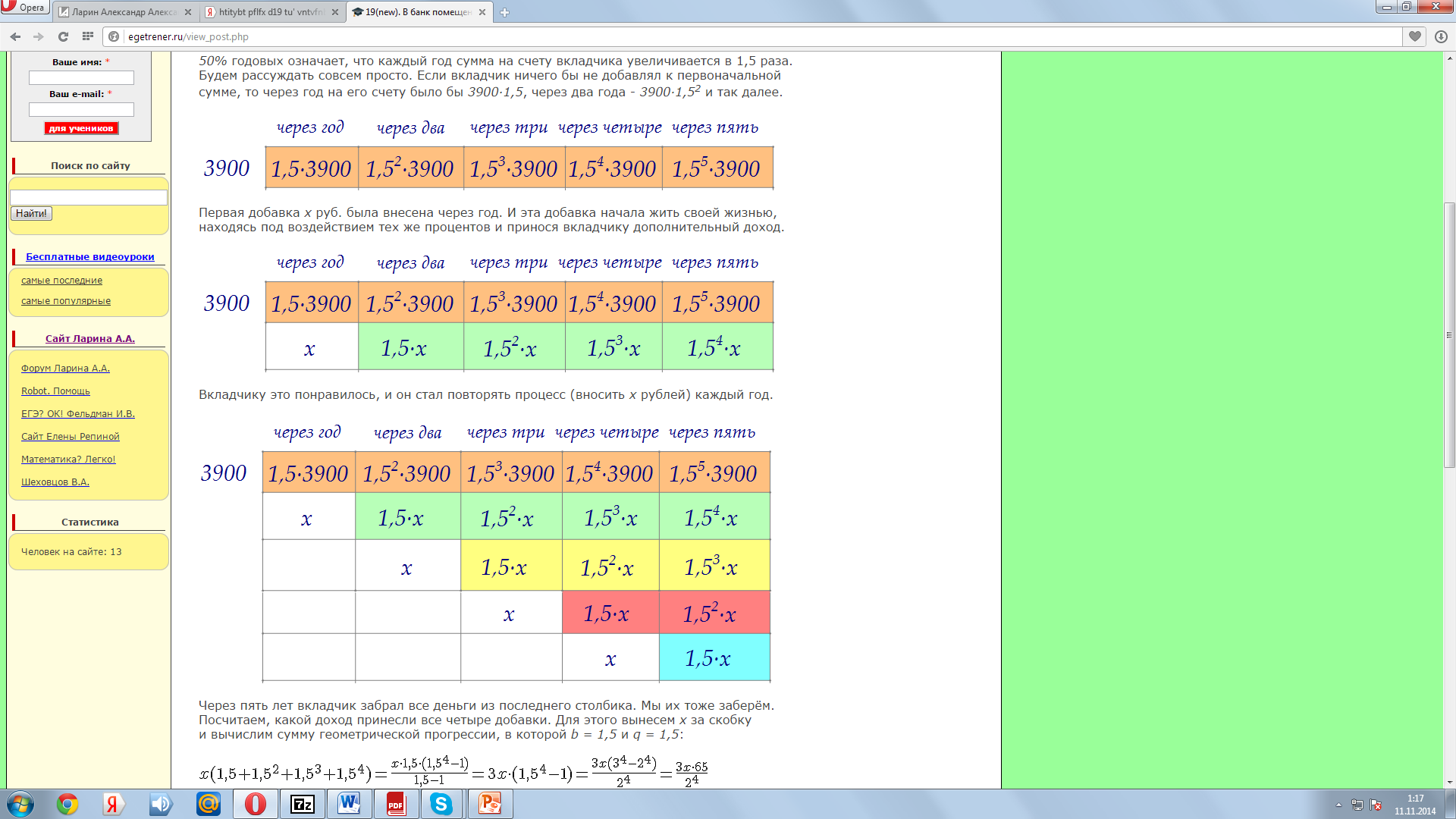 Через год внесена первая добавка (х), которая тоже начала приносить доход.
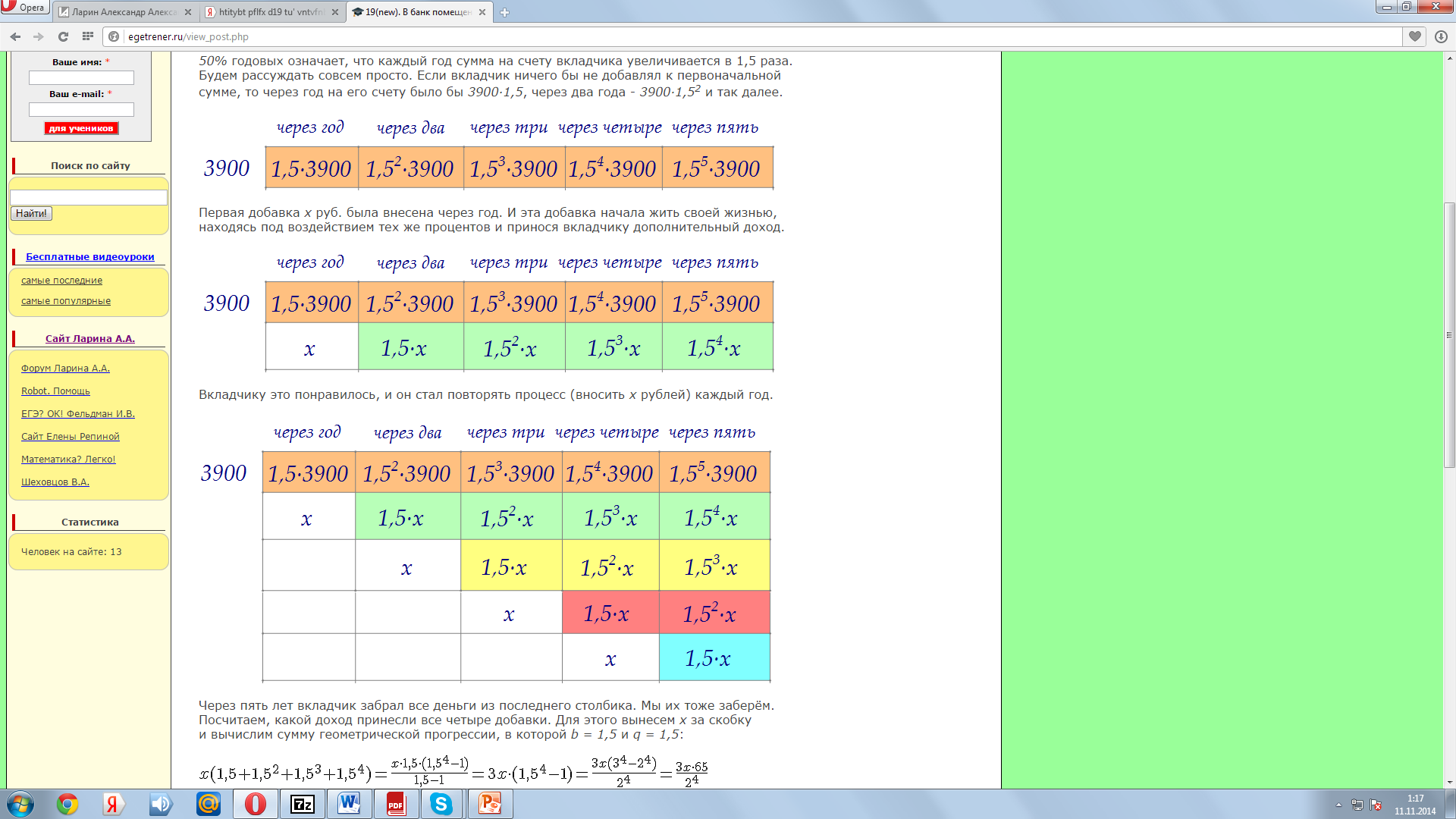 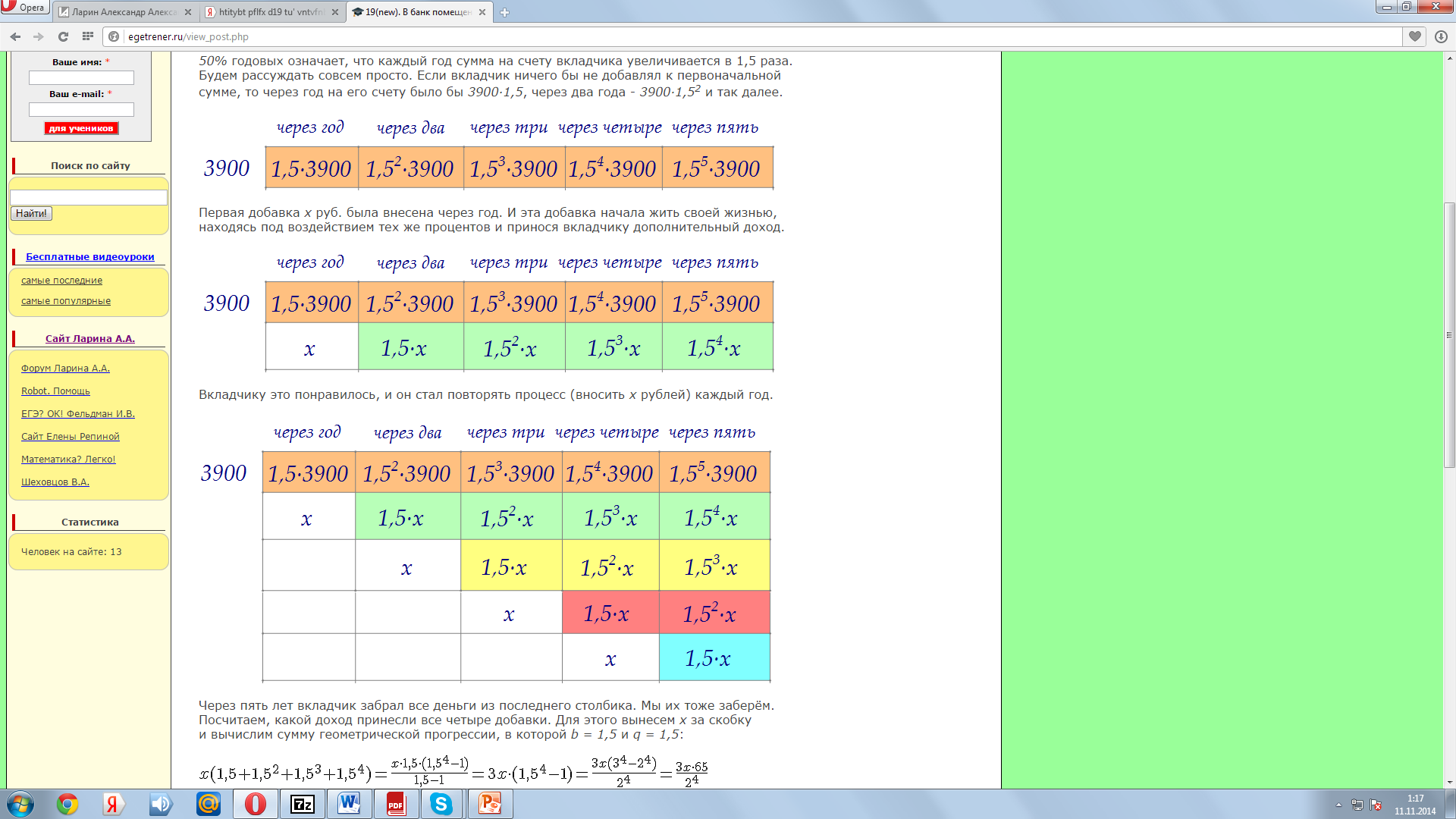 Через пять лет забрал деньги (из последнего столбика).
К концу пятого года после начисления процентов оказалось, что размер вклада увеличился по сравнению с первоначальным на 725%.
210 тыс. рублей вкладчик ежегодно добавлял к вкладу
Ответ: 210 тыс.рублей.
В начале года 5/6 некоторой суммы денег вложили в банк А, а остальное – в банк Б. Если вклад находится в банке с начала года, то к концу года он возрастает на определенный процент, величина которого зависит от банка. К концу первого года сумма вкладов стала равна 670 у.е., к концу следующего – 749 у.е.
Если первоначально 5/6 суммы было бы вложено в банк Б, а оставшуюся  часть вложили бы в банк А, то по истечении одного года сумма выросла бы до 710 у.е.
Определите сумму вкладов по истечении второго года в этом случае.
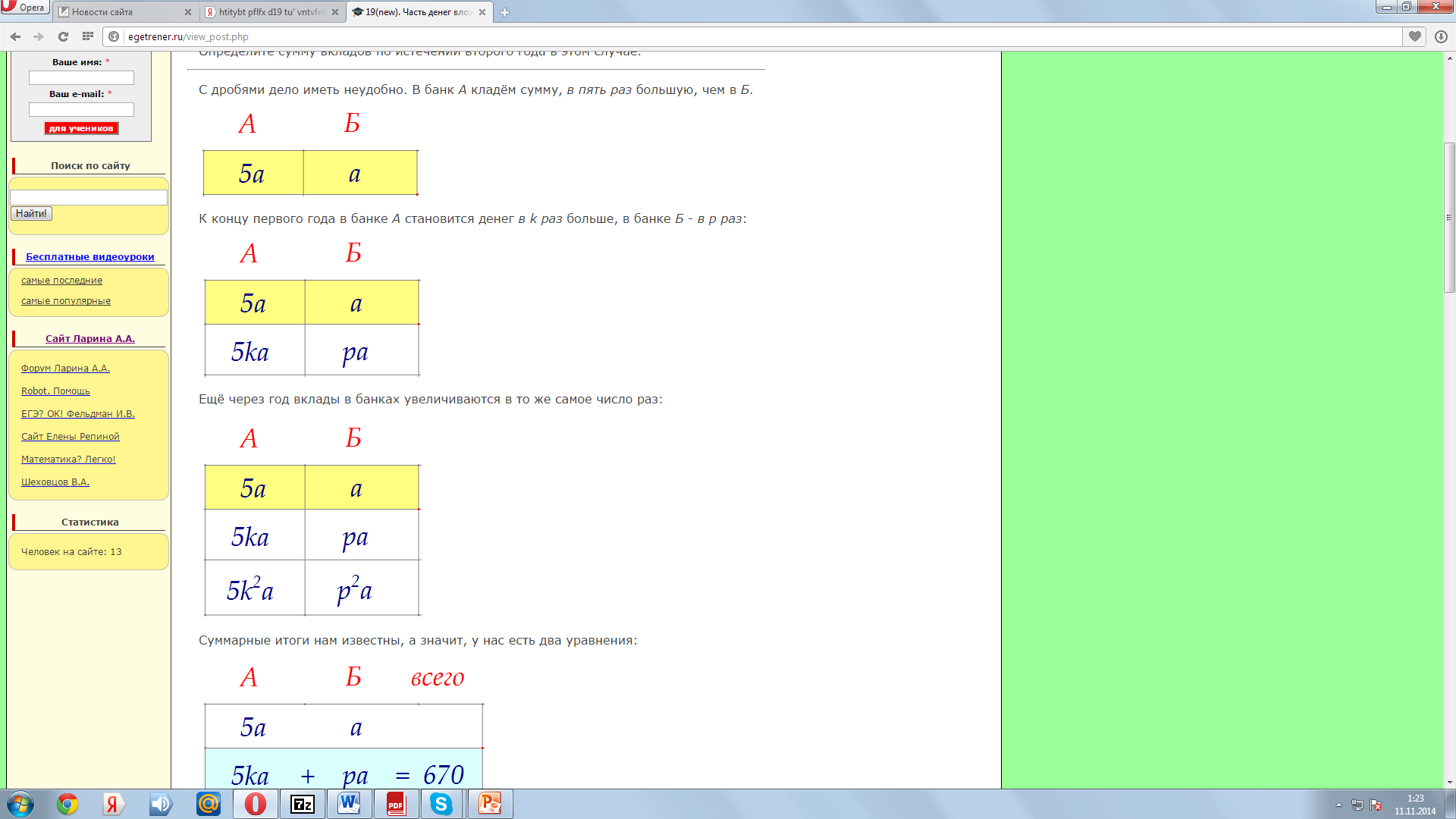 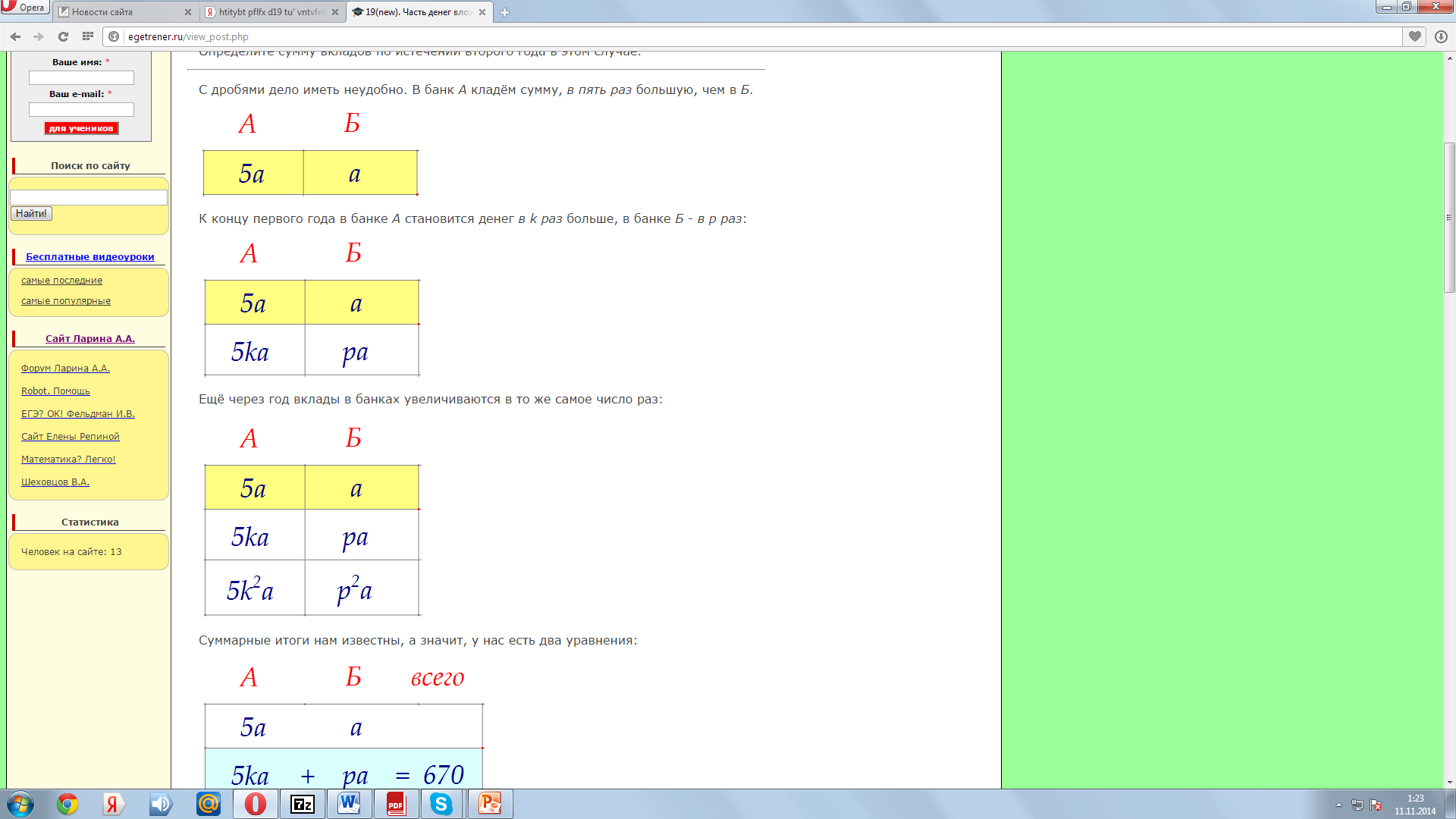 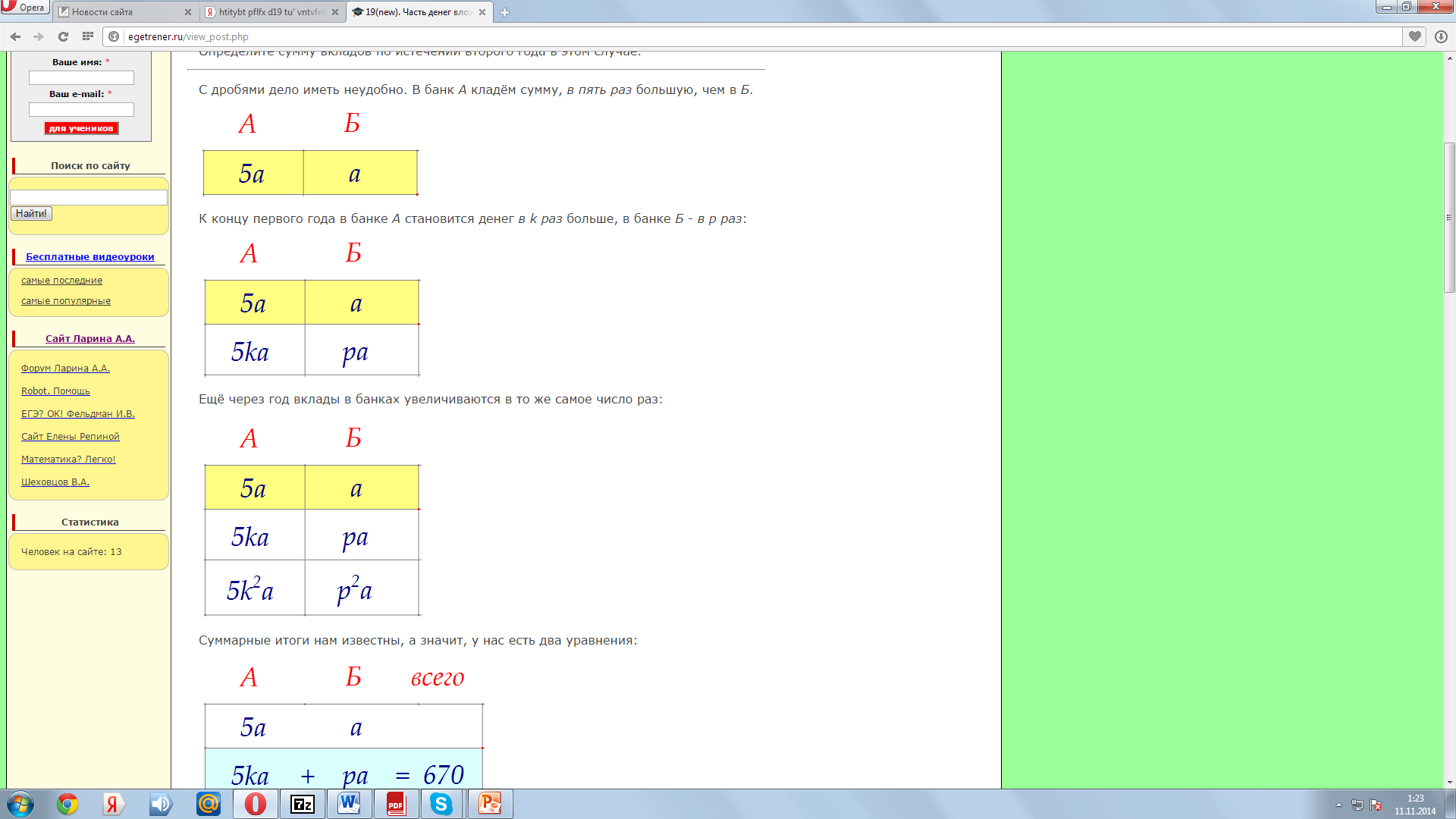 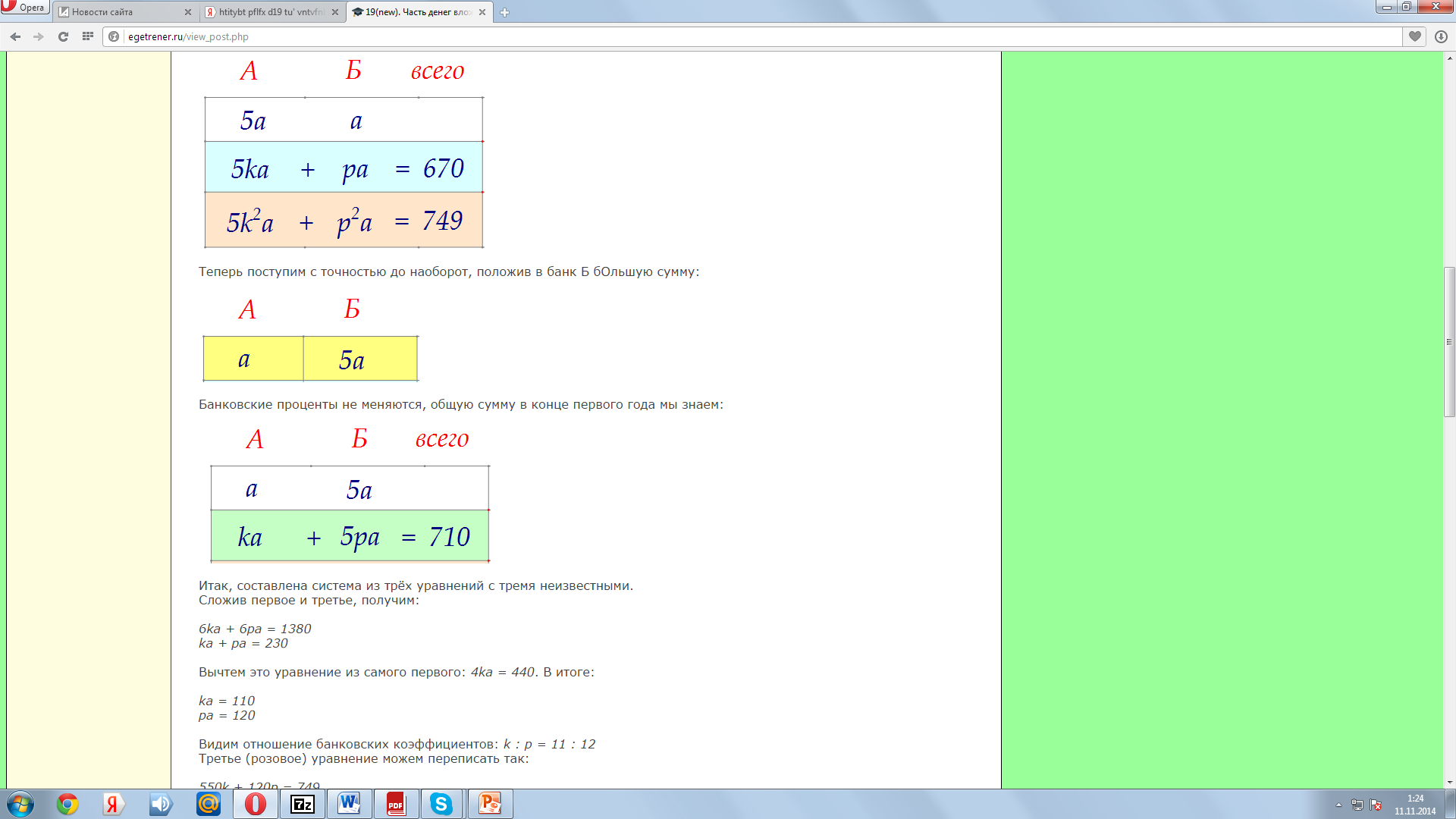 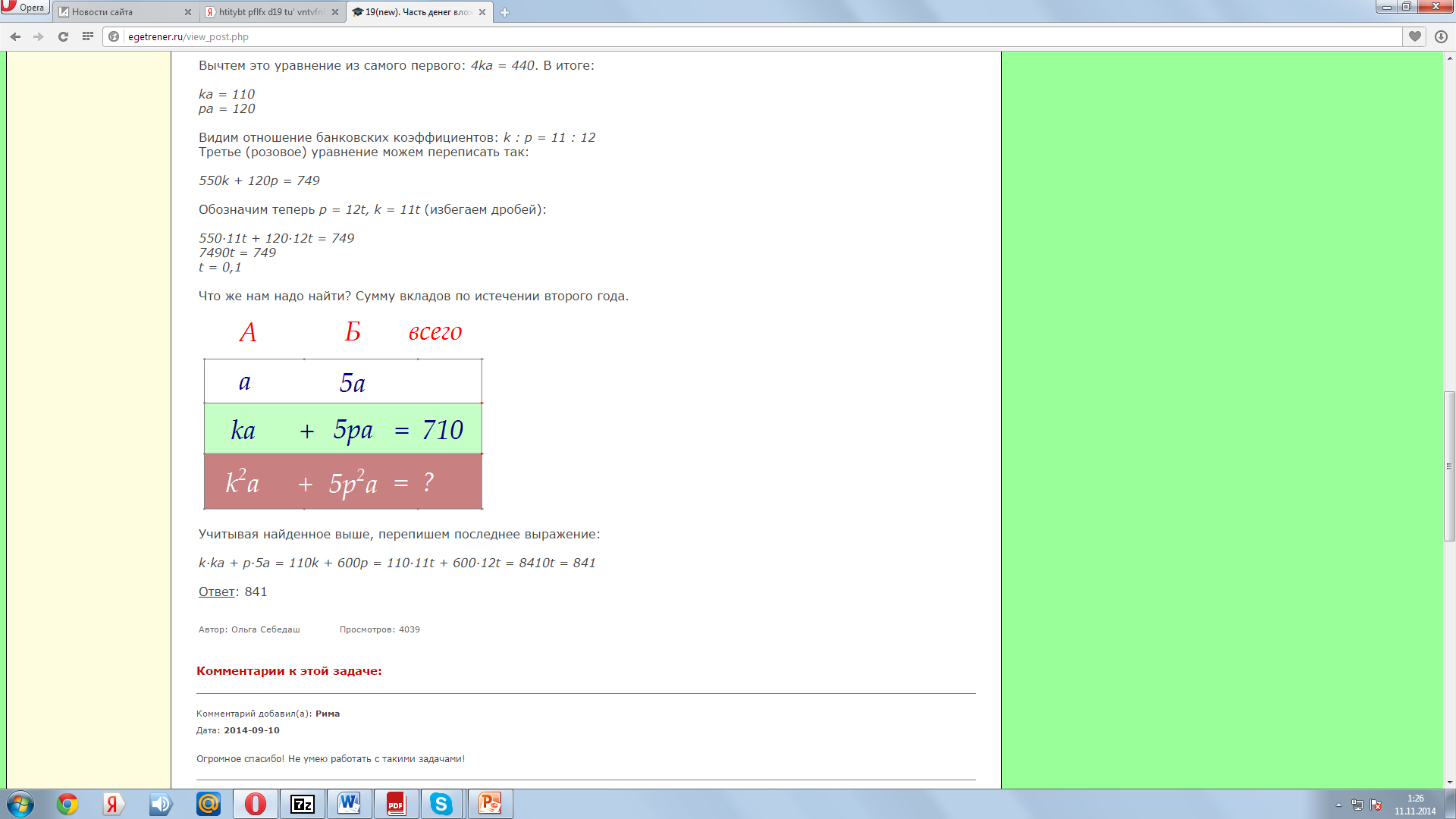 Ответ:841.
Фермер получил кредит в банке под определенный процент годовых. Через год фермер в счет погашения кредита вернул в банк ¾ от всей суммы, которую он должен был банку к этому времени, а еще через год в счет погашения кредита он внес в банк сумму на 21% превышающую величину полученного кредита. Каков процент годовых по кредиту в данном банке?
Фермер получил кредит  А рублей  в банке под р% годовых.
Через год он должен банку                         рублей.
Фермер в счет погашения кредита вернул в банк ¾ от всей суммы, которую он должен был банку к этому времени, а, следовательно, ему осталось вернуть:
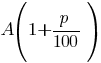 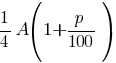 рублей.
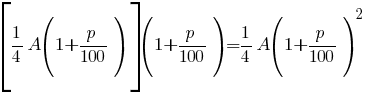 Через год он должен банку                                                                          рублей
в счет погашения кредита он внес в банк сумму на 21% превышающую величину полученного кредита.
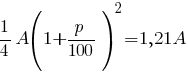 Ответ:120%.
За время хранения вклада в банке проценты по нему начислялись ежемесячносначала в размере 5%, затем 12%, потом        и, наконец, 12, 5% в месяц. Известно, что под действием каждой новой процентной ставки вклад находился целое число месяцев, а по истечении срока хранения первоначальная сумма вклада увеличилась на        . Определите срок хранения вклада.
Если первоначальная сумма была х р., то через месяц эта сумма станет (х + 0,05х) р. Можно сказать, что новая сумма составляет 105% от старой (увеличилась в 1,05 раз). Если ставку не менять, то сумма снова увеличится в 1,05 раз и станет (1,05·1,05х) р.
Пусть первая ставка продержалась k, вторая - m, третья - n, последняя - t месяцев.Тогда сумма на счёте по истечении срока хранения увеличилась во столько раз:
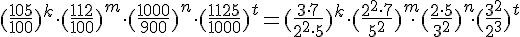 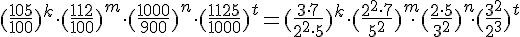 сумма на счёте по истечении срока хранения увеличилась во столько раз:
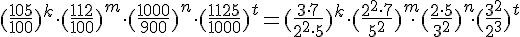 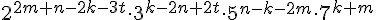 сумма увеличилась на             , т.е. составляет  от начальной Иначе говоря, она увеличилась по сравнению с начальной суммой во столько раз:
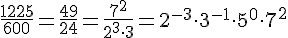 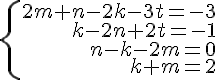 k= m=1, n=3, t=2 .Срок хранения вклада равен
 k + m + n + t = 1 + 1 + 3 + 2 = 7.
Два брокера купили акции одного достоинства на сумму 3640 р. Когда цена на эти акции возросла, они продали часть акций на сумму 3927 р. Первый брокер продал 75% своих акций, а второй – 80% своих. При этом сумма от продажи акций, полученная вторым брокером, на 140% превысила сумму, полученную первым брокером. На сколько процентоввозросла цена одной акции?
Обозначим число акций первого брокера (4х), 
(75% от этого числа равны (3х)).Обозначим число акций второго брокера (5y), 
(80% от этого числа равны (4y).)
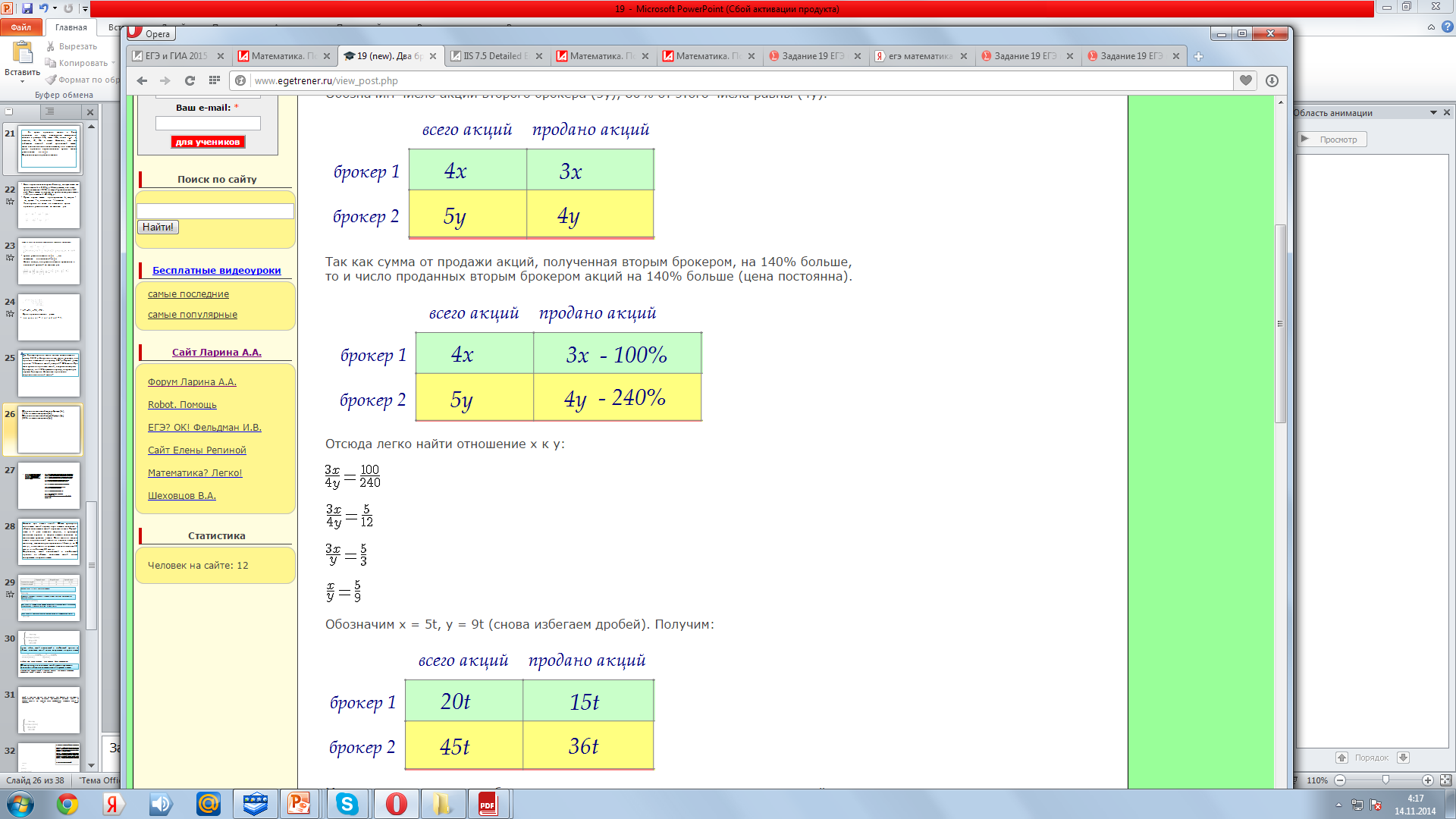 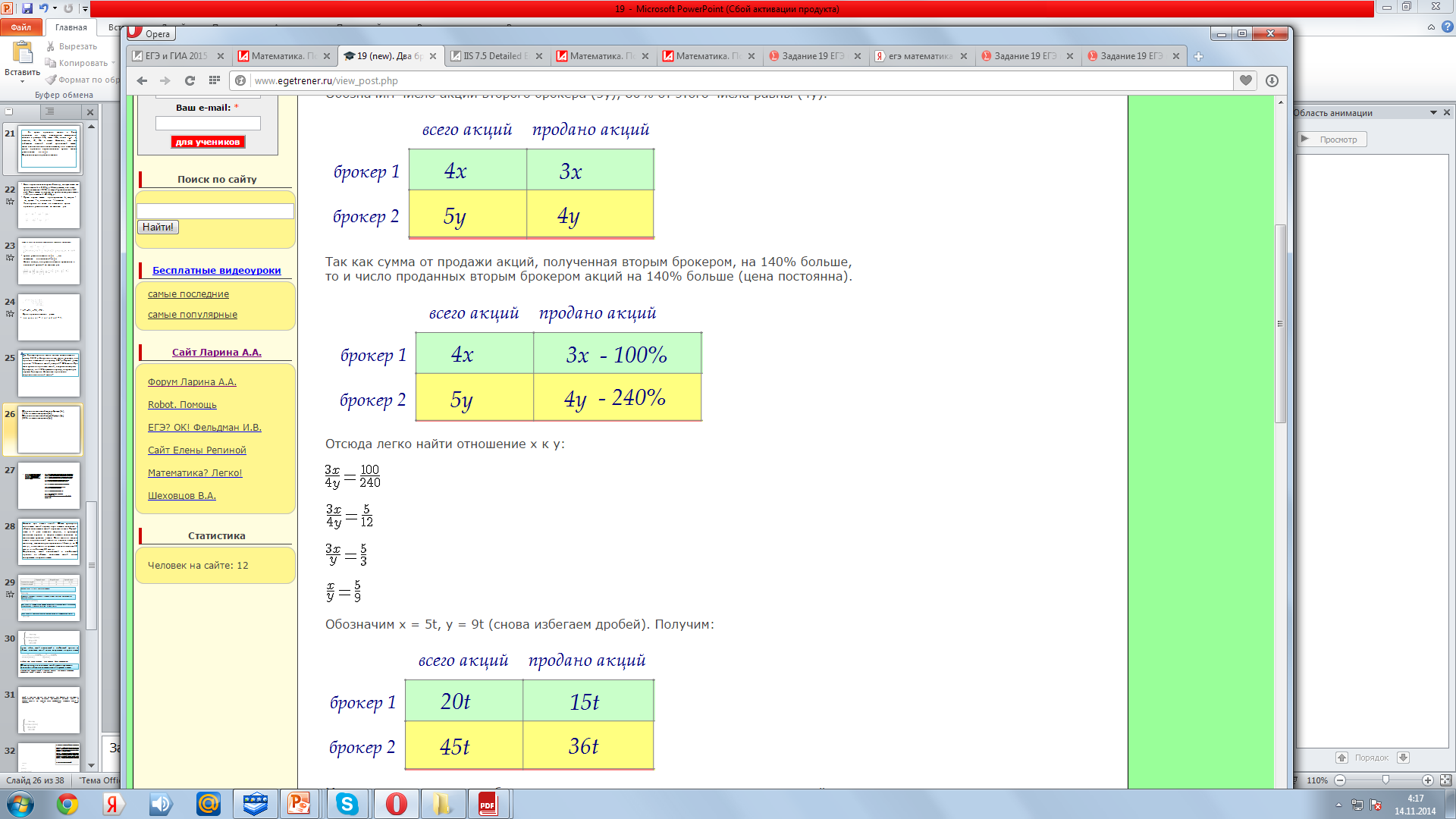 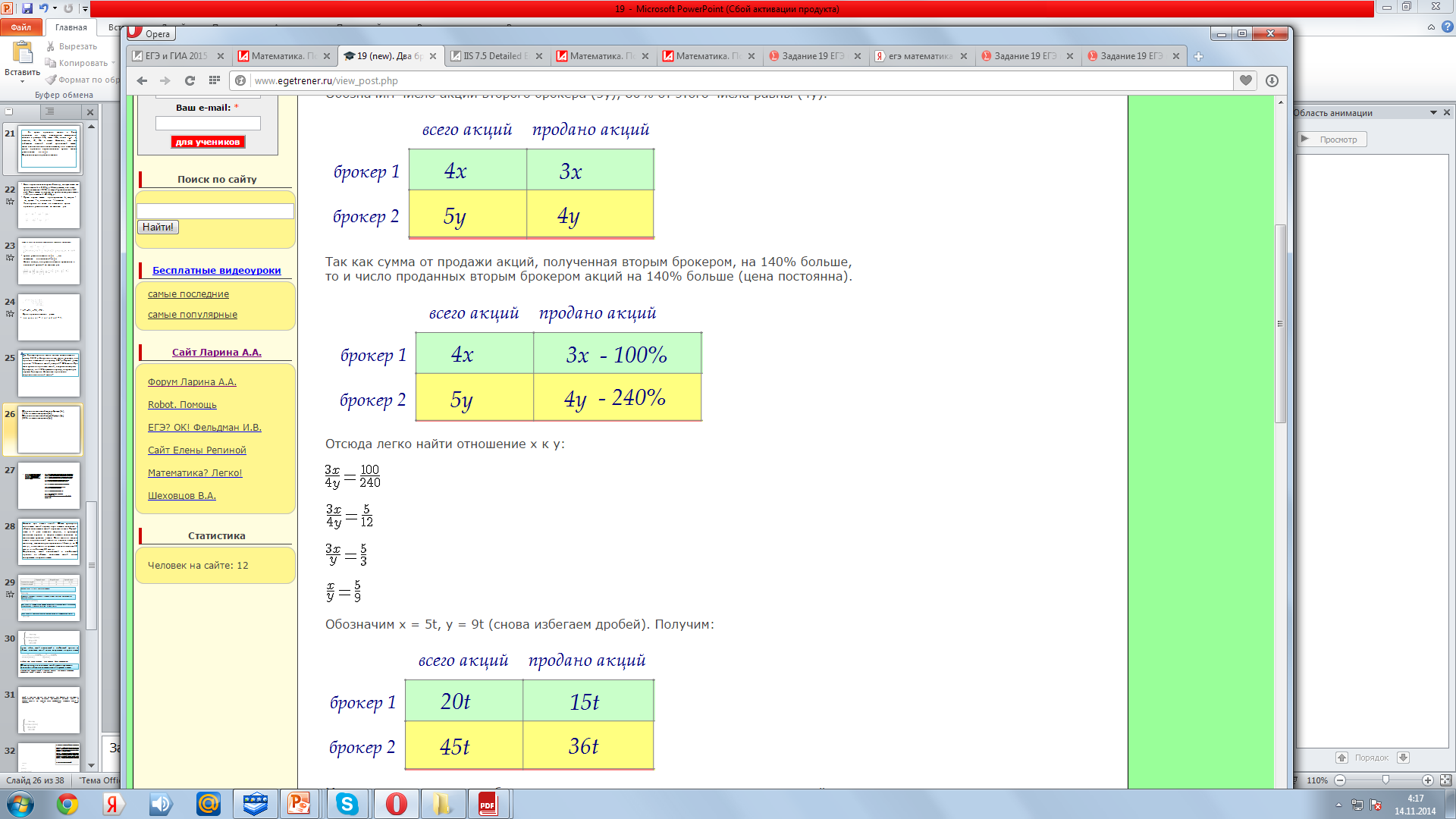 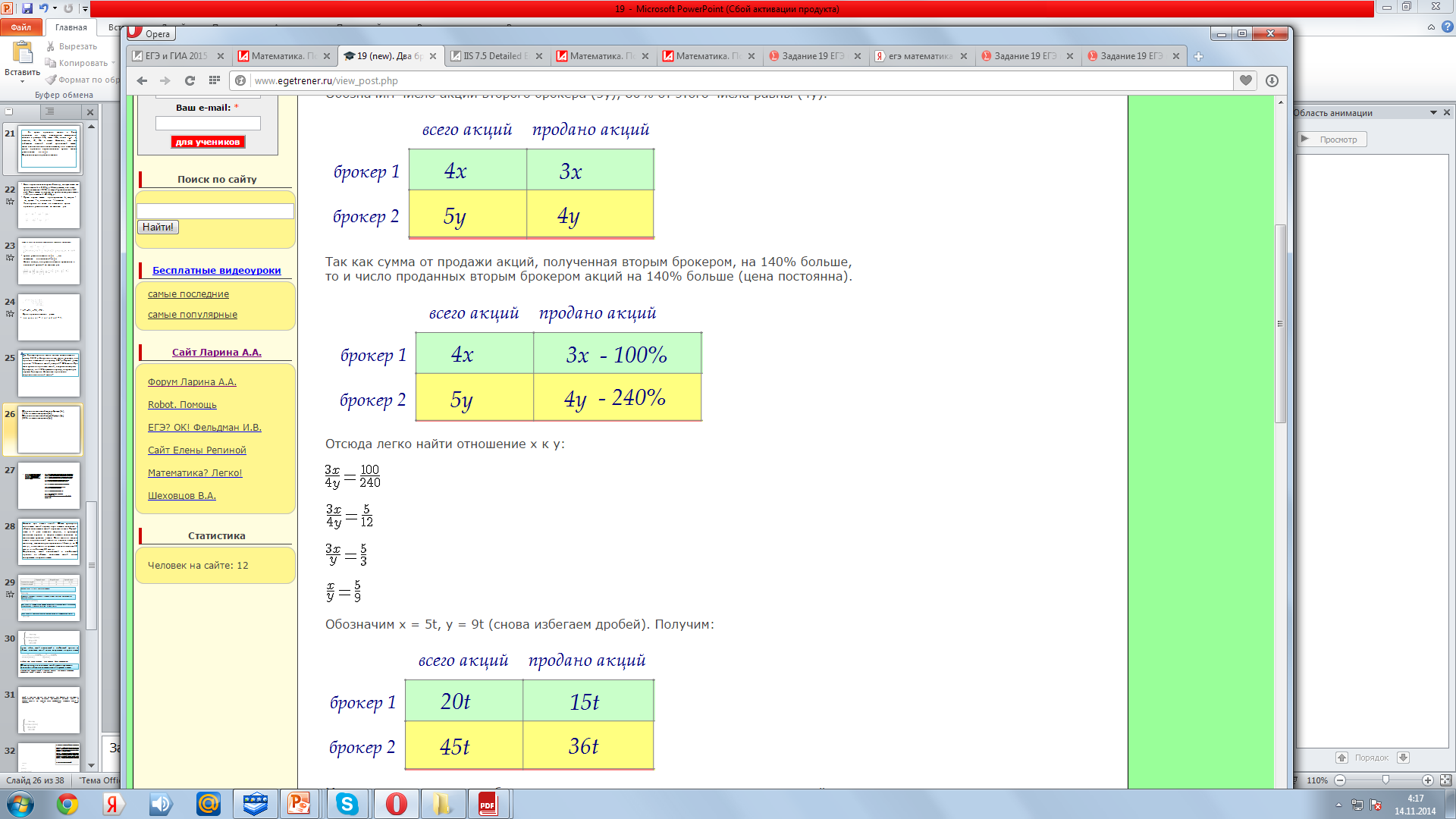 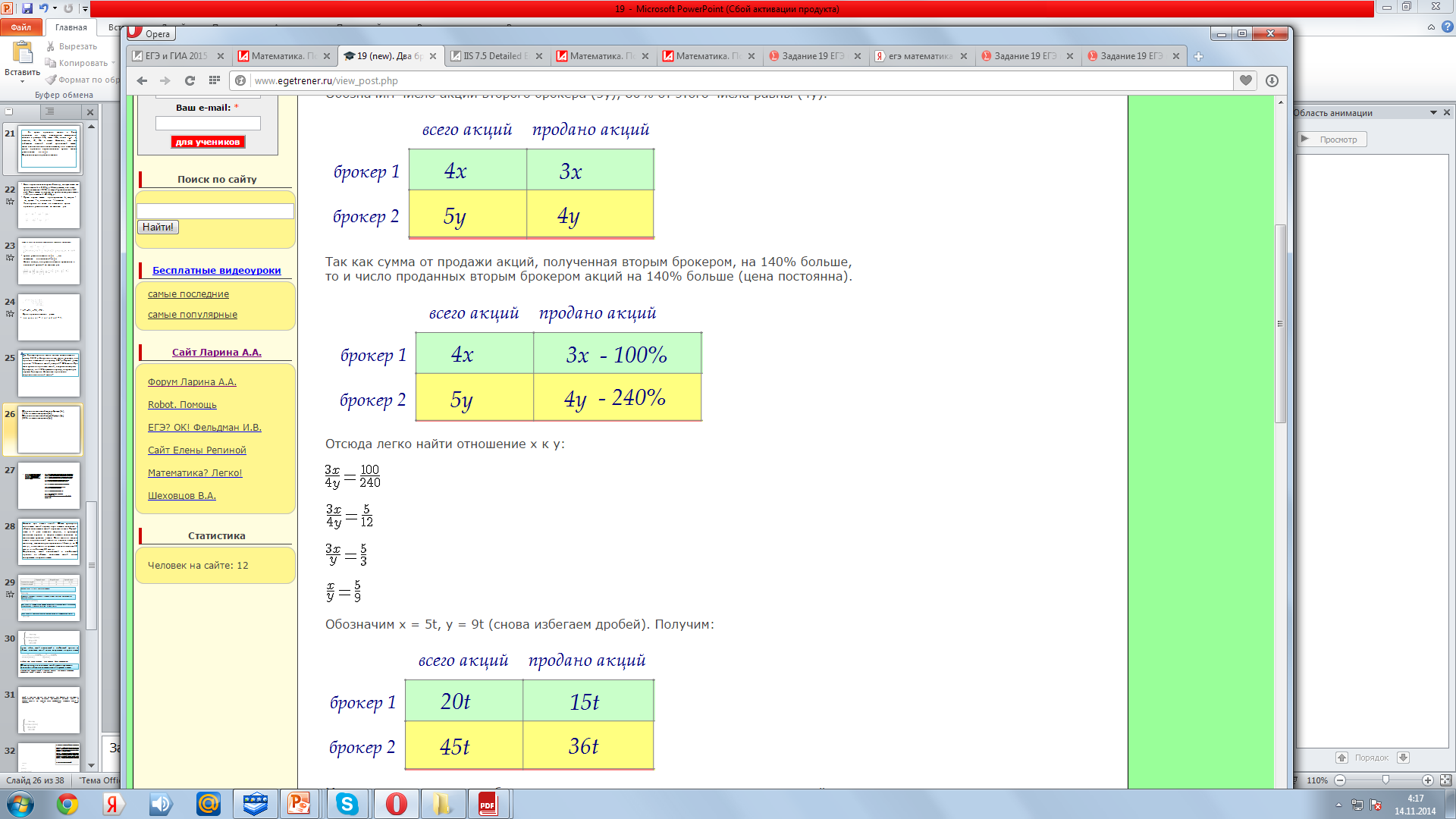 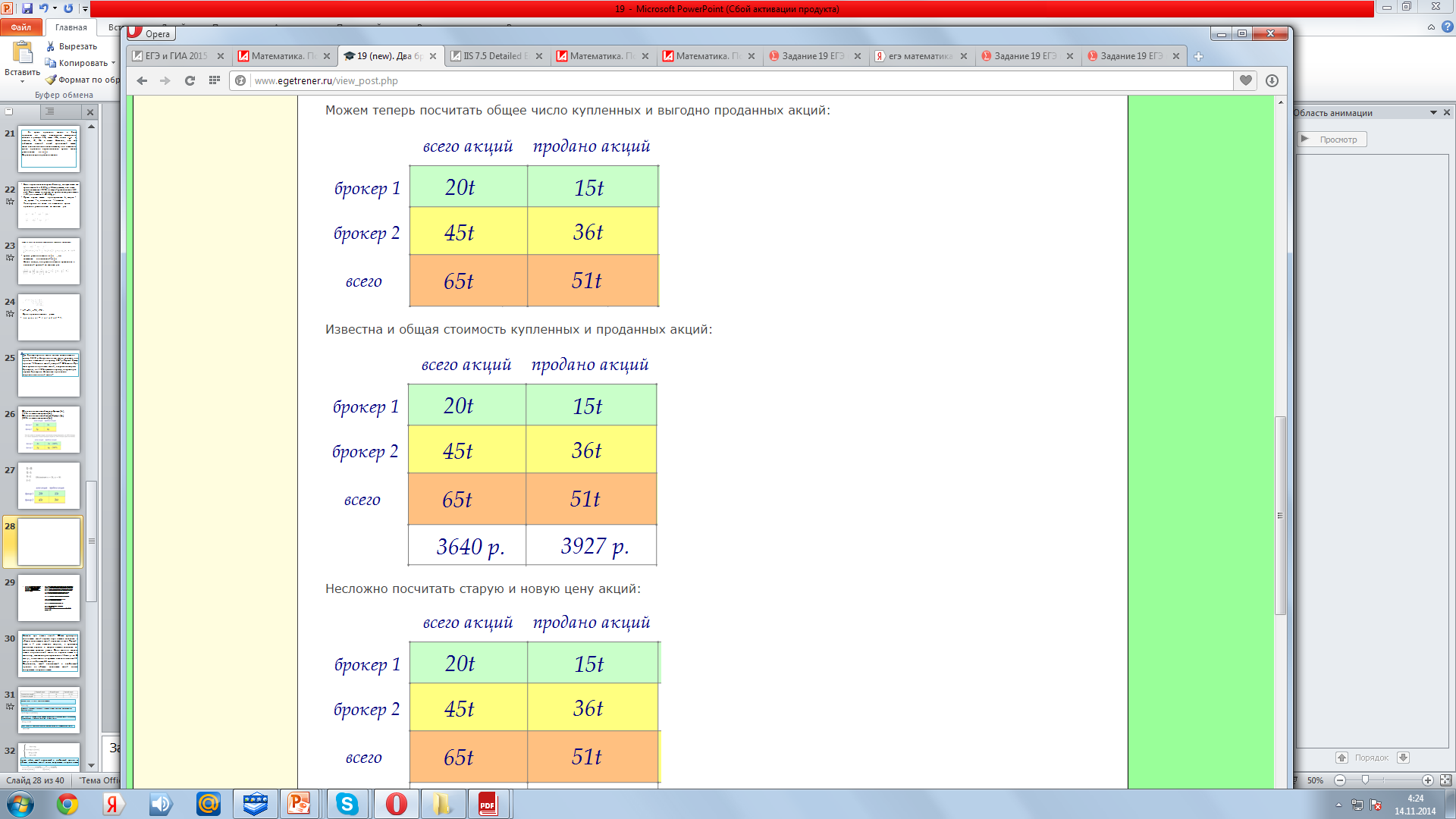 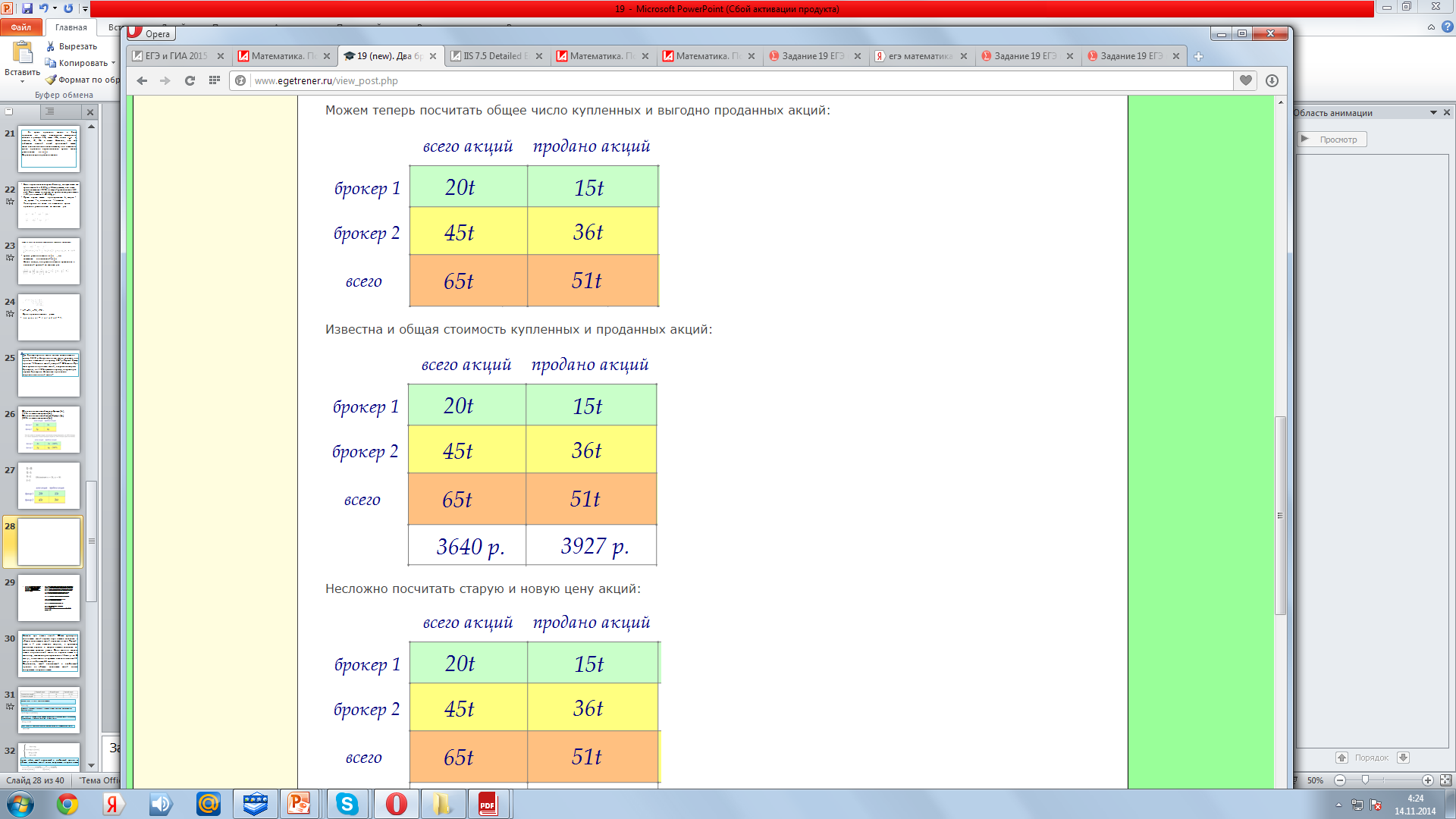 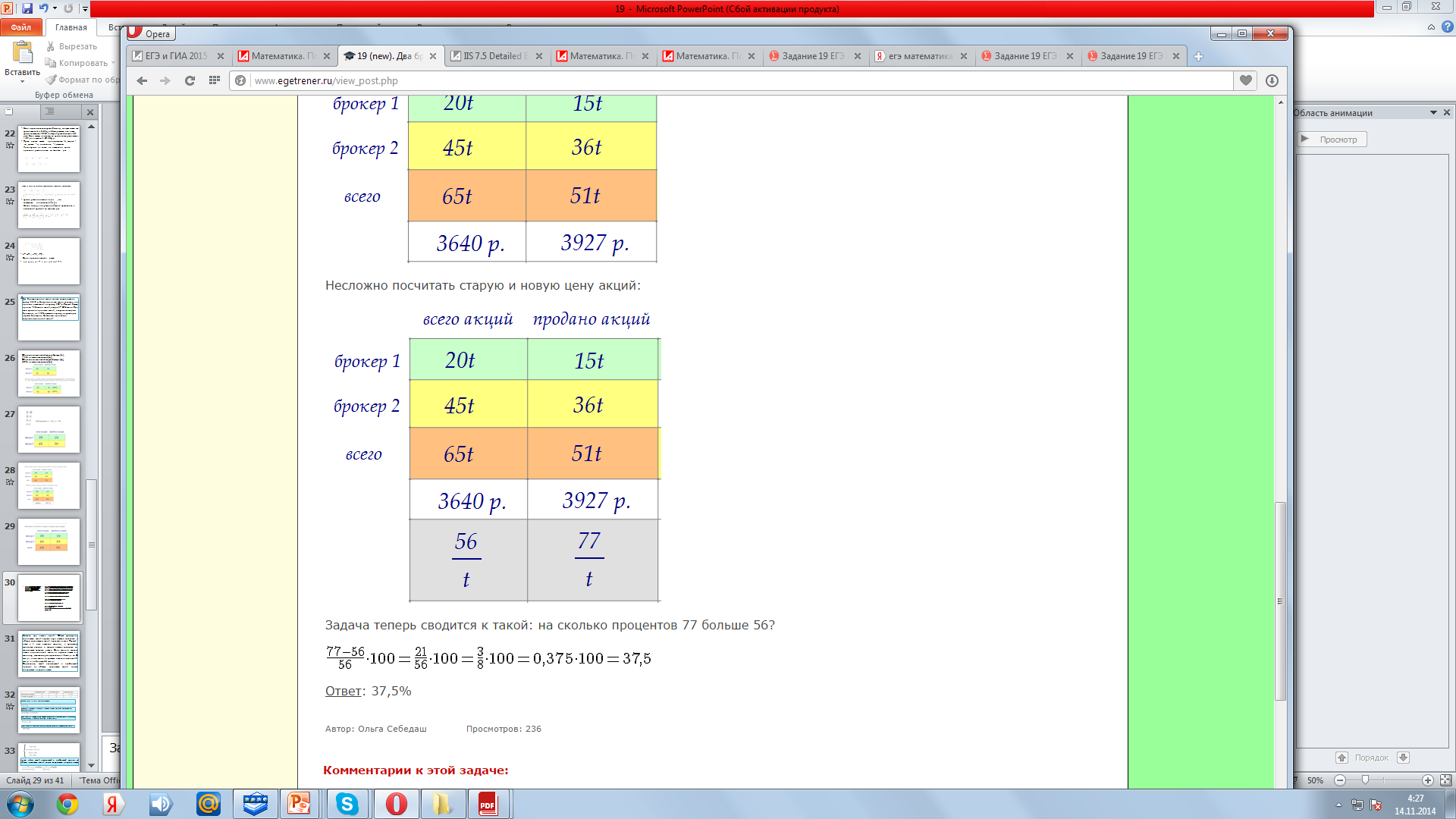 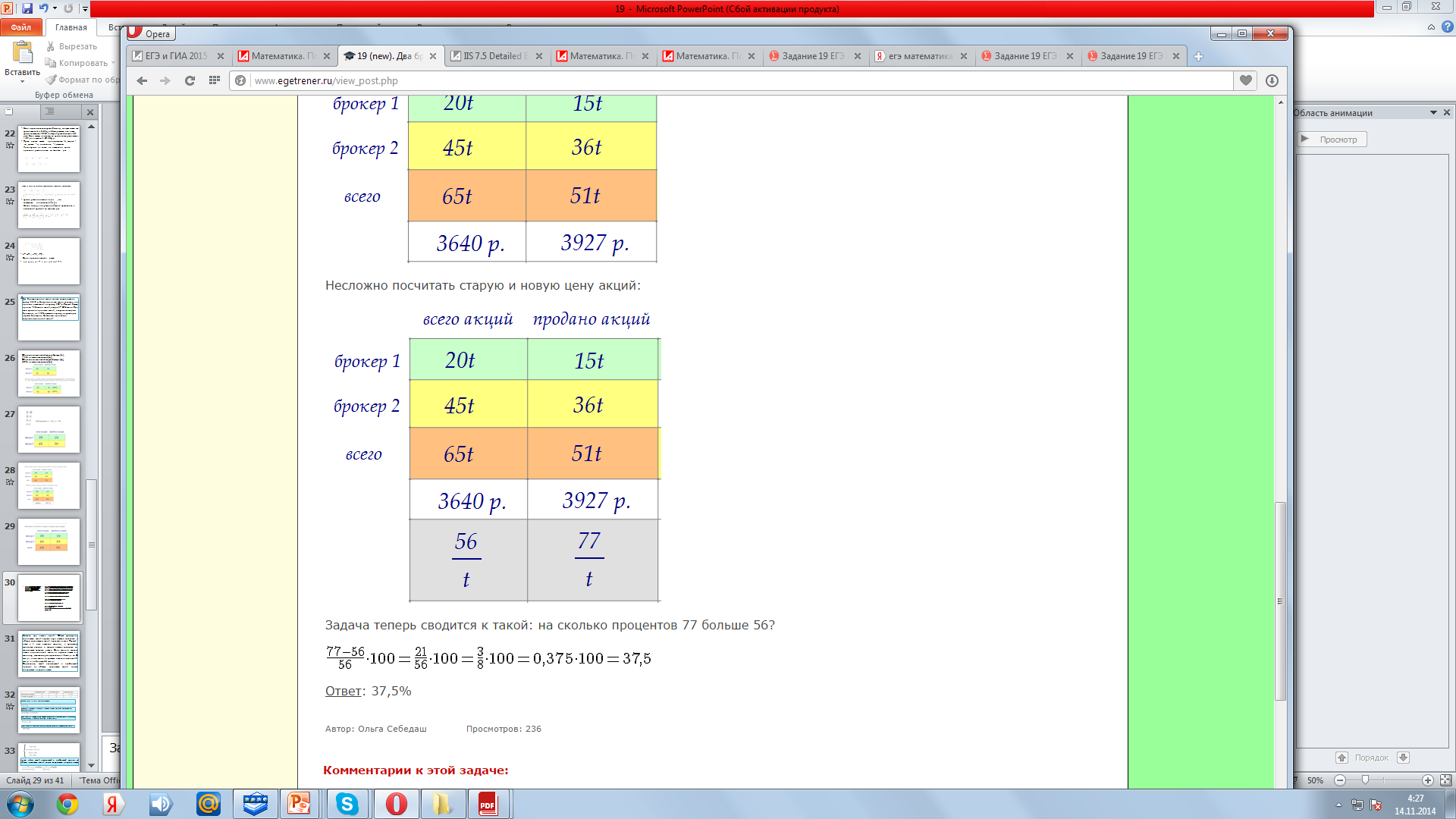